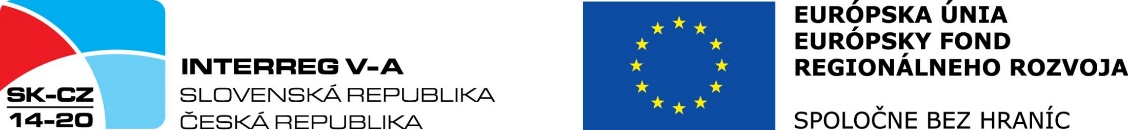 Zvýšenie uplatniteľnosti žiakov v prihraničných regiónoch v odvetví spracovania plastov v súlade s požiadavkami automatizácie, robotizácie a pravidlami obehového hospodárstva - RegioPlast 2030
Kód projektu: 304011U970
Číslo zmluvy: Číslo zmluvy: Z SKCZ304011U970

ESOX spol. s r.o., Uhorská Ves
Nábory žiakov do duálneho vzdelávania
28. jún 2021
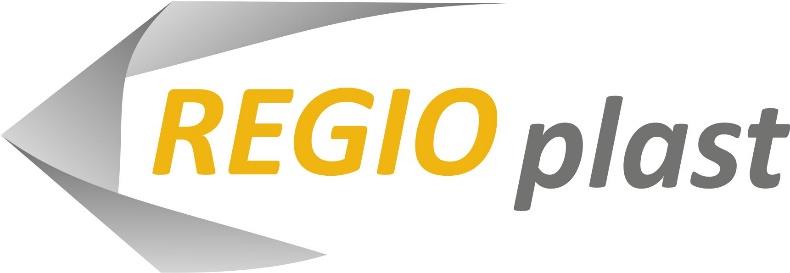 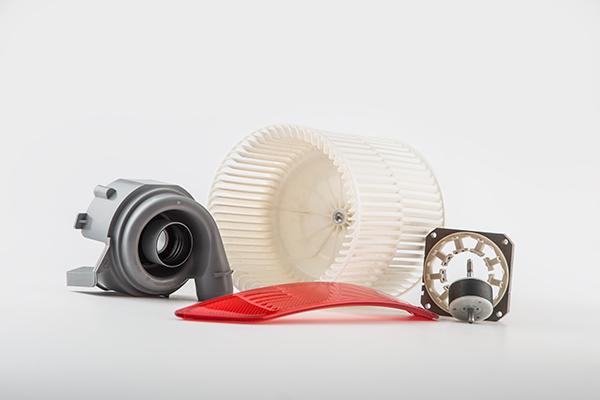 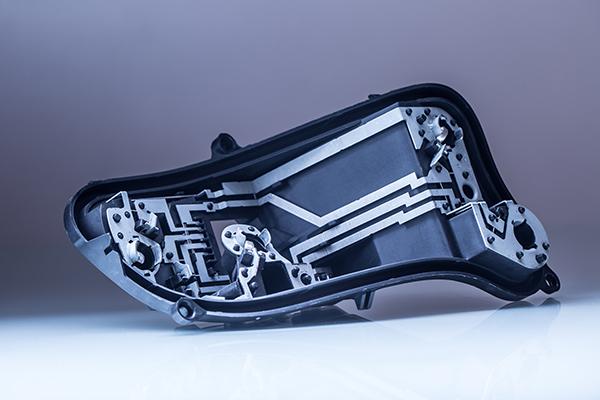 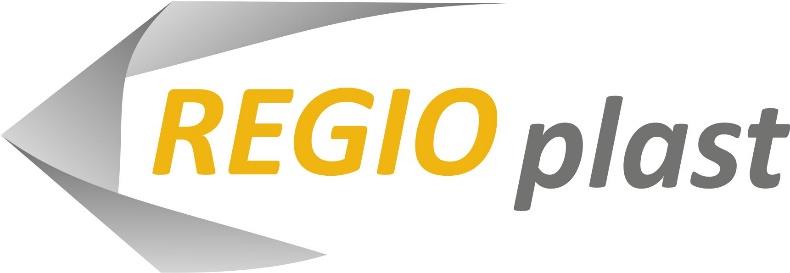 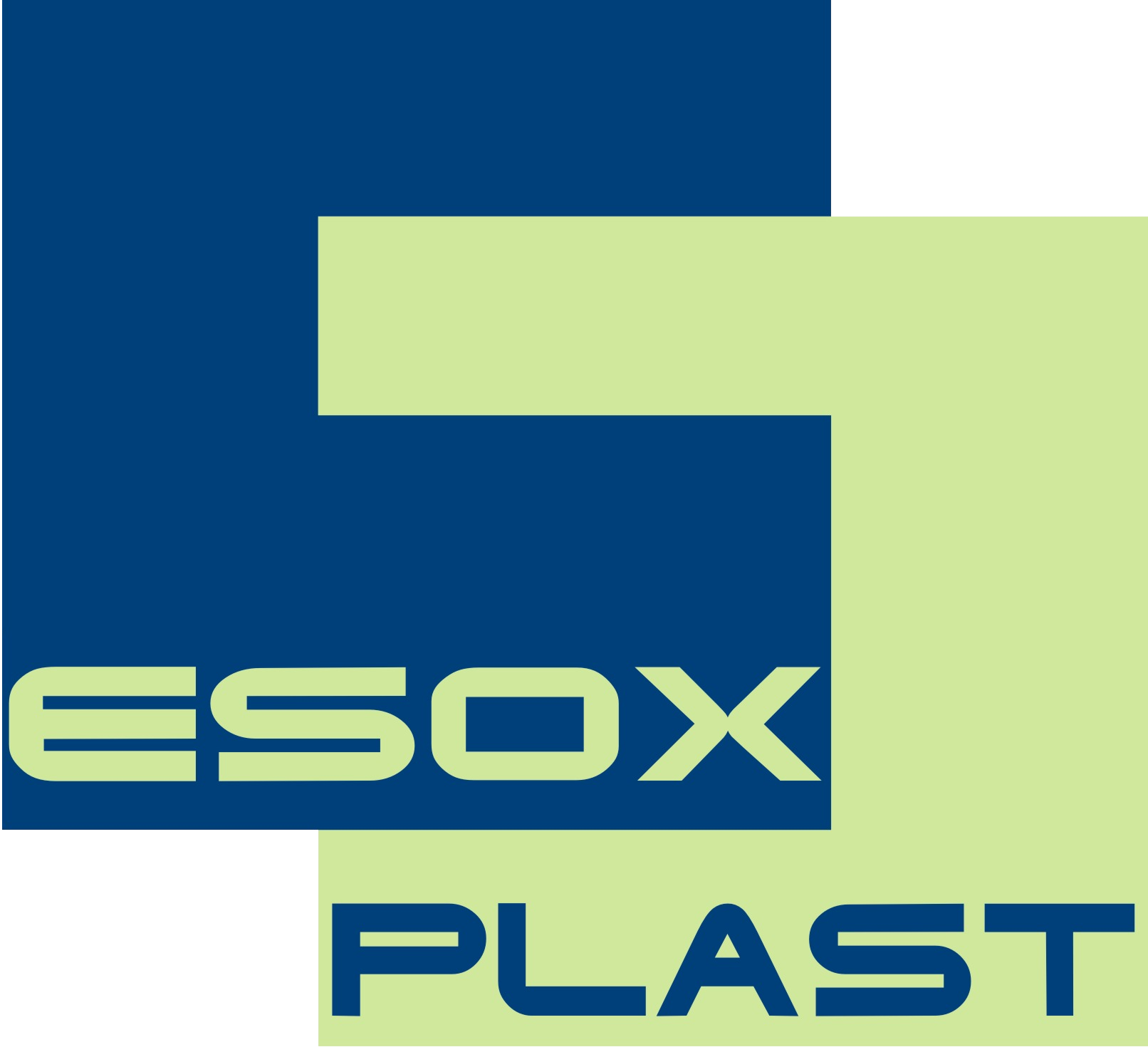 ESOX-PLAST s.r.o.

v Uhorskej Vsi je slovenská rodinná firma pôsobiaca na trhu viac ako 25 rokov. Zameriavame sa na lisovanie plastových výrobkov. Našou veľkou výhodou je vlastná nástrojáreň, kde vyrábame formy a automatizované výrobné linky.
Našimi zákazníkmi sú svetoví lídri v automobilovej a elektrotechnickej oblasti a naše výrobky denne využívajú ľudia po celom svete. Ročne vyrobíme milióny kusov výliskov a desiatky foriem putujú k našim spokojným zákazníkom.
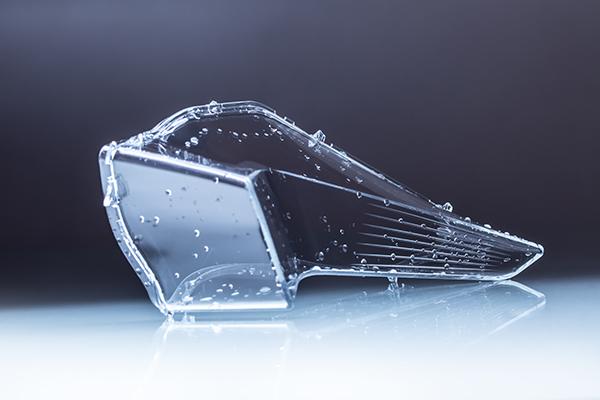 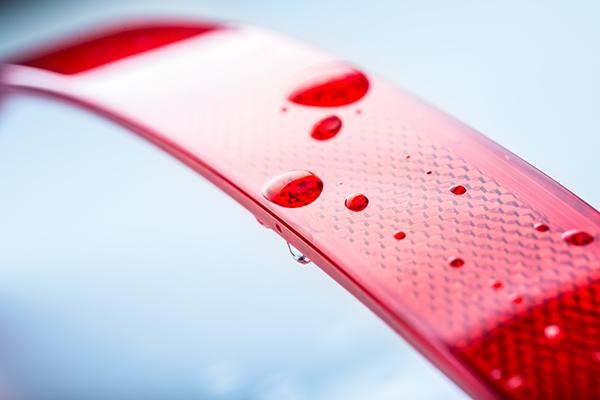 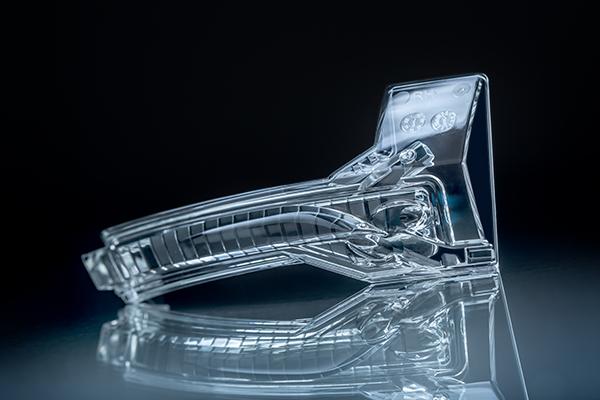 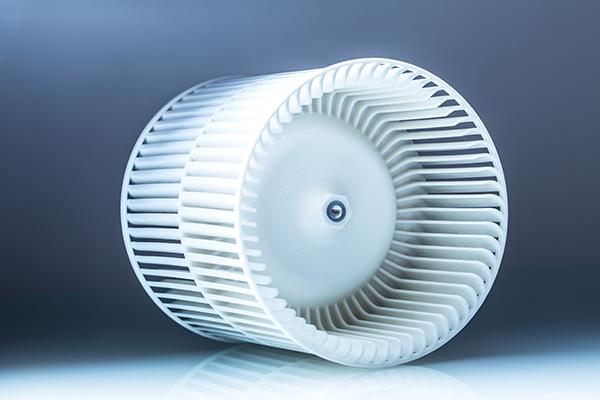 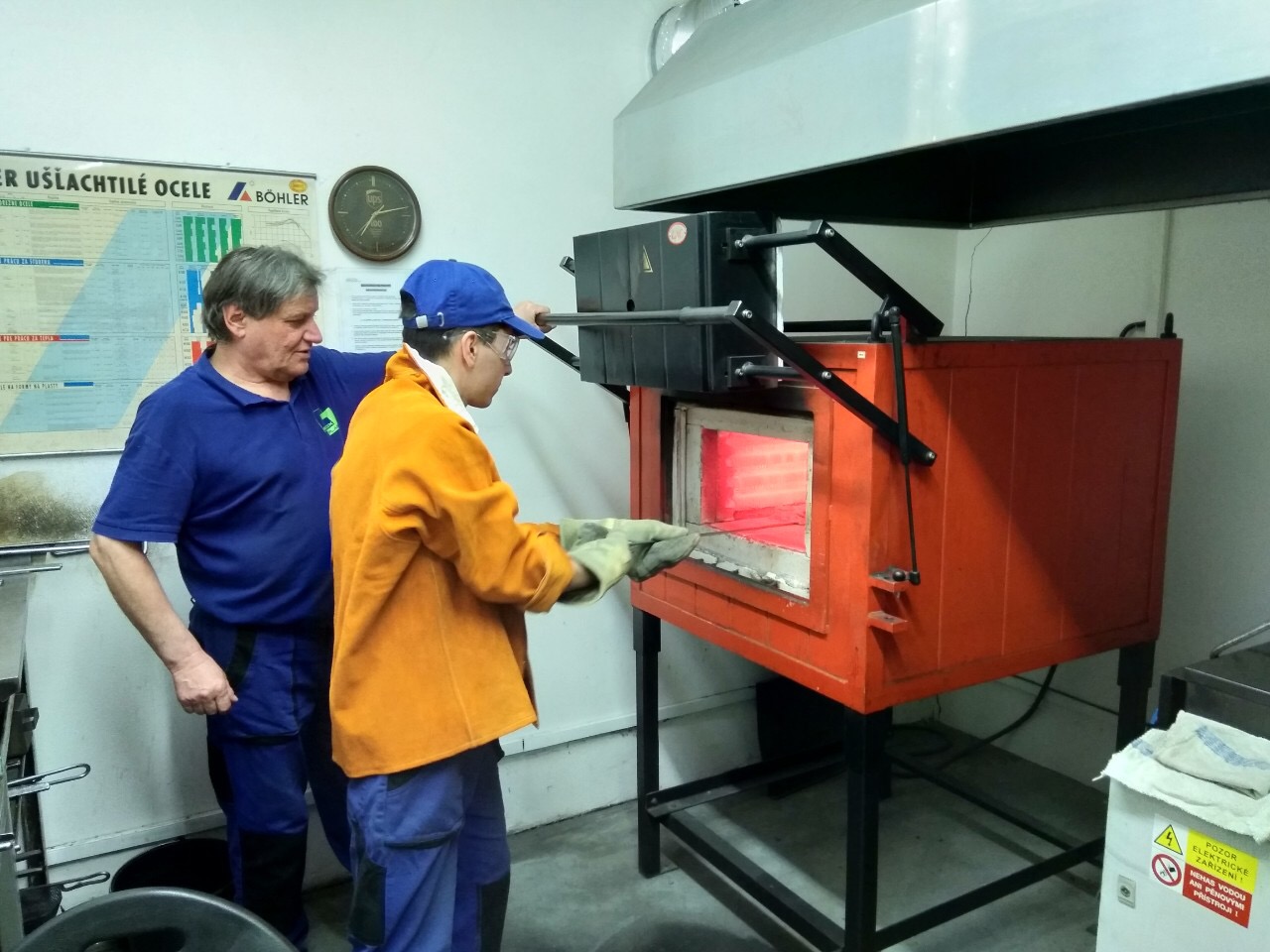 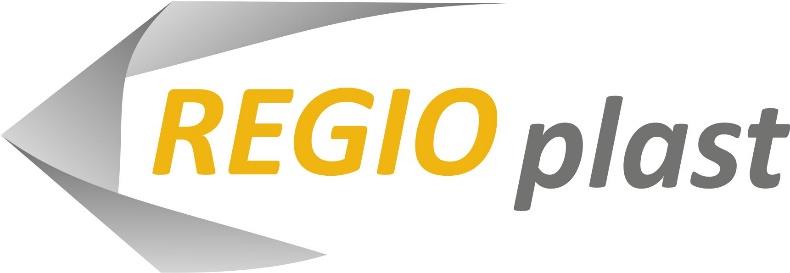 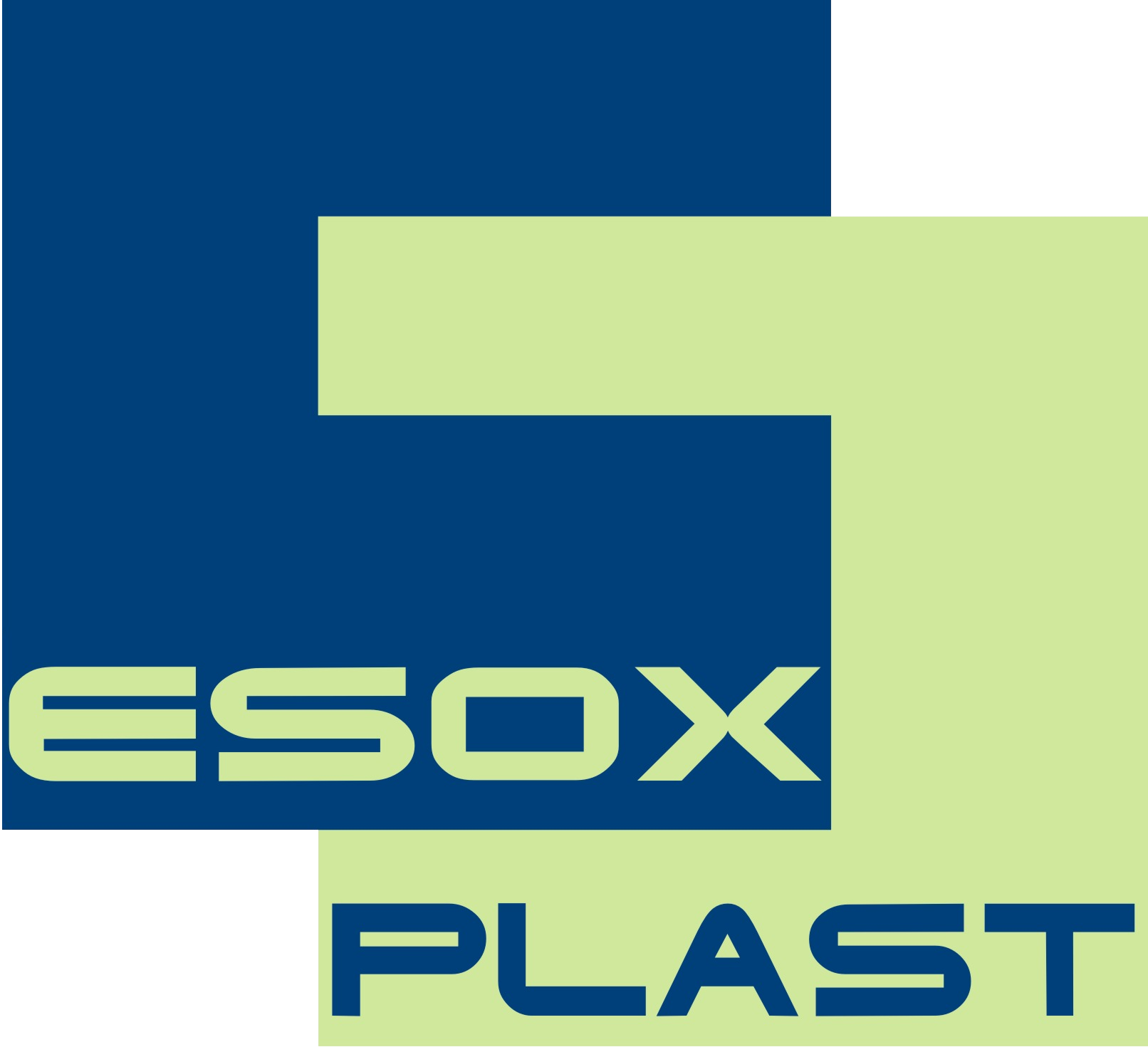 MECHANIK STROJOV A ZARIADENÍ
DUÁLNE VZDELÁVANIE

Spolupráca s SOŠP v Liptovskom Mikuláši od roku 2016
Duálne vzdelávanie je efektívny systém výchovy a vzdelávania, kde sa spája teória priamo s praxou vo výrobe. Študenti získavajú teoretické vzdelanie v škole, ale pracujú na odbornom výcviku medzi chlapmi a učia sa priamo od nich vo výrobnej prevádzke.
Získavajú prvé základné pracovné návyky, učia sa systému práce v bežnom živote. Stávajú sa súčasťou spoločnosti.
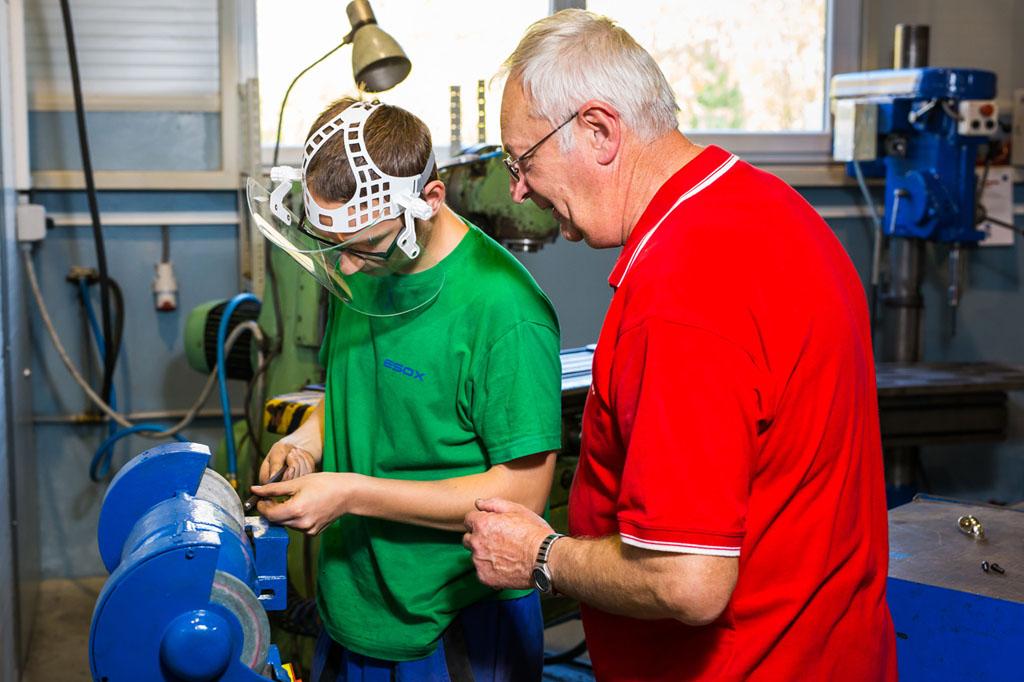 ŠPECIALISTA SPRACOVANIA PLASTOV
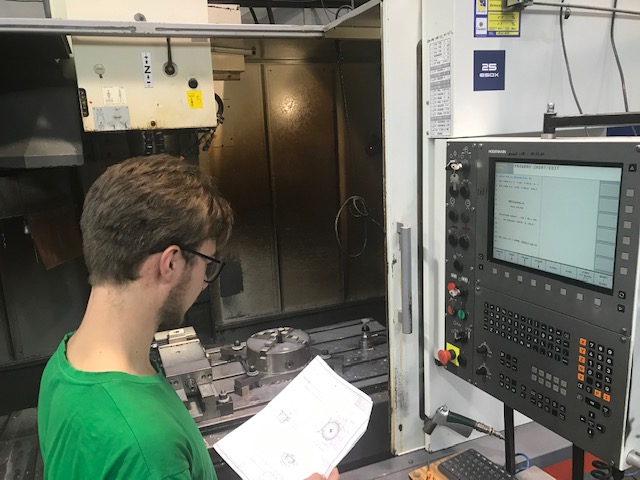 TECHNIK SPRACOVANIA PLASTOV
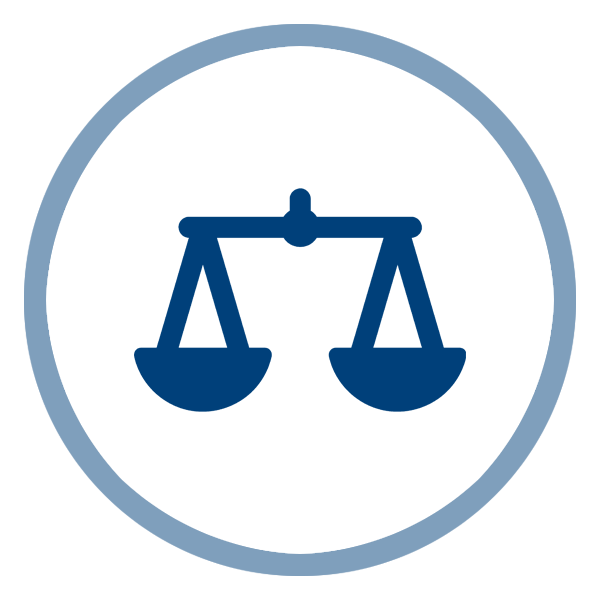 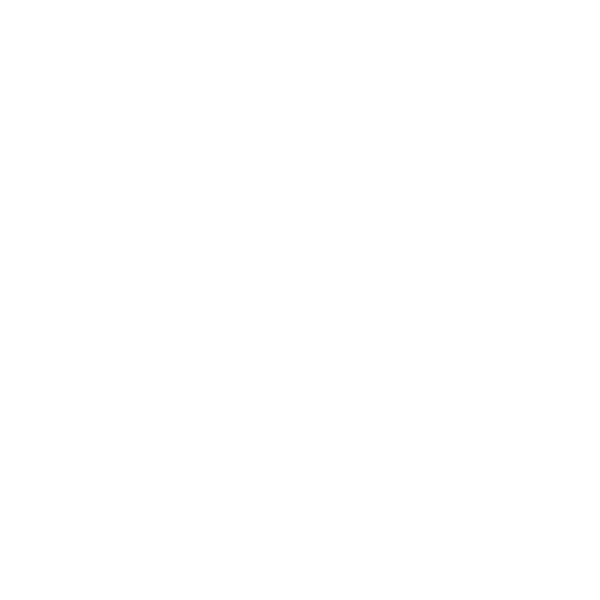 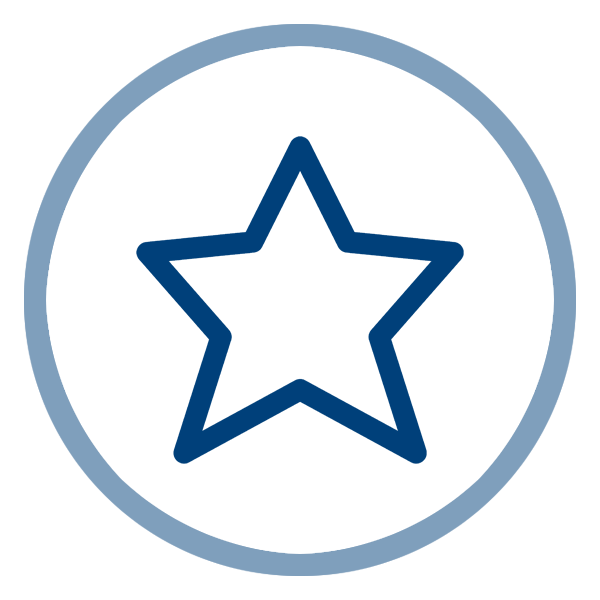 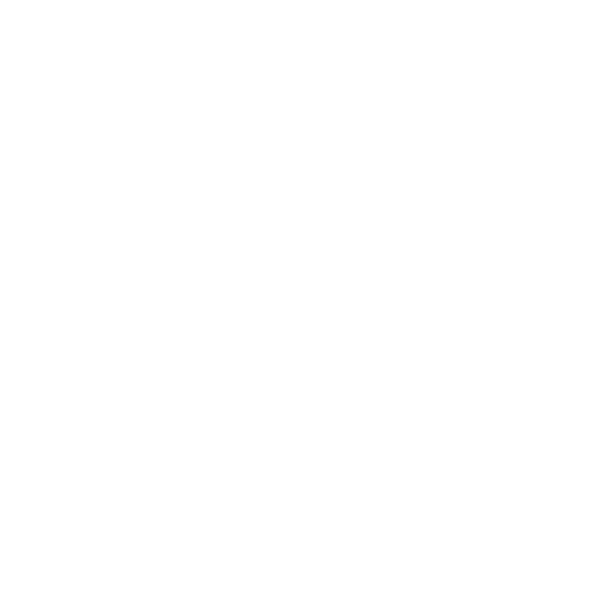 Odborná prax a 
vedomosti v 
strojárstve a 
chemickom priemysle
Rovnocenné rozdelenie 
vyučovania na 
prax : teóriu 
50% : 50%
Štipendium
35 - 90 € mesačne v 
závislosti od študijných 
výsledkov
Príležitosť vyskúšať si 
prácu 
pre svetové značky, 
akými sú Porsche, 
Audi, KTM a mnoho 
ďalších
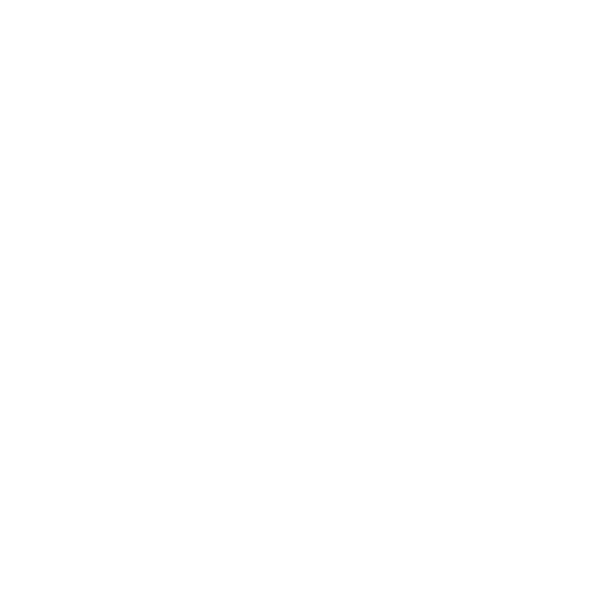 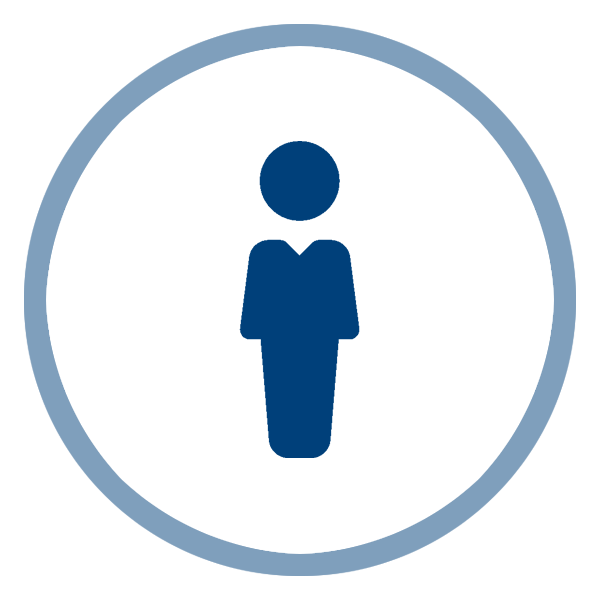 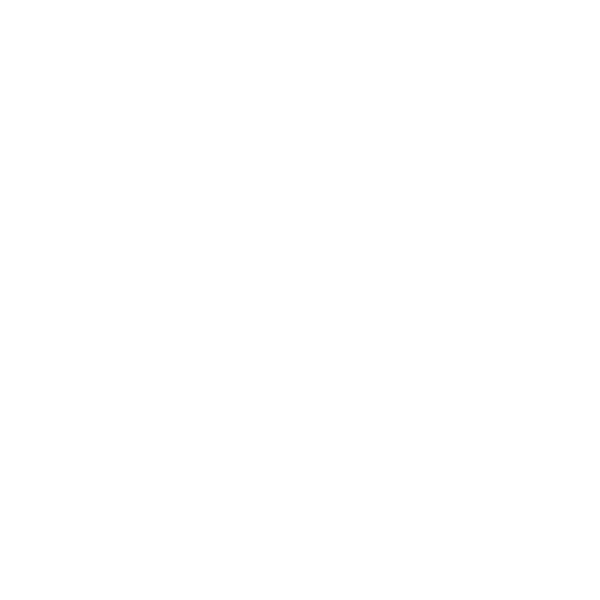 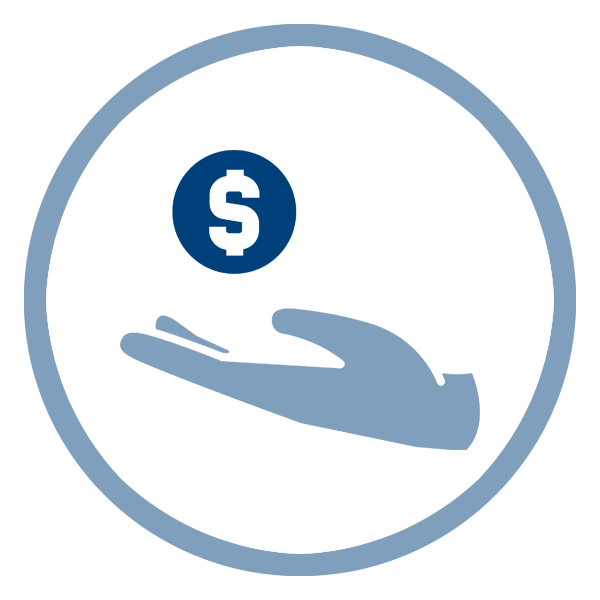 Možnosť finančného bonusu pri zefektívnení 
pracovného postupu
Náskok pred 
rovesníkmi
Štatút zamestnanca 
firmy ESOX-PLAST
Bezplatné pracovné 
pomôcky a pracovný odev
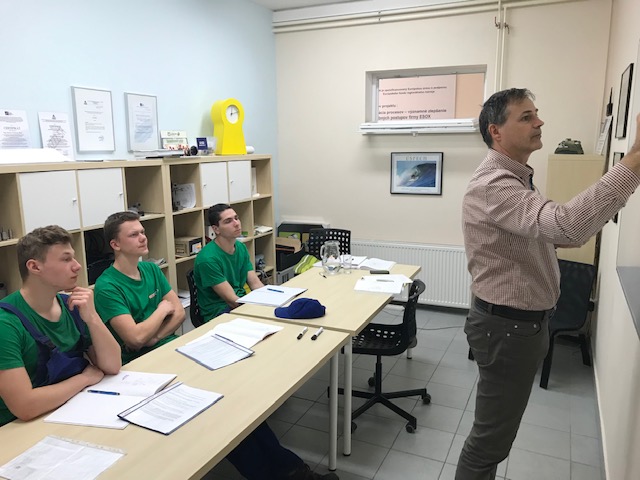 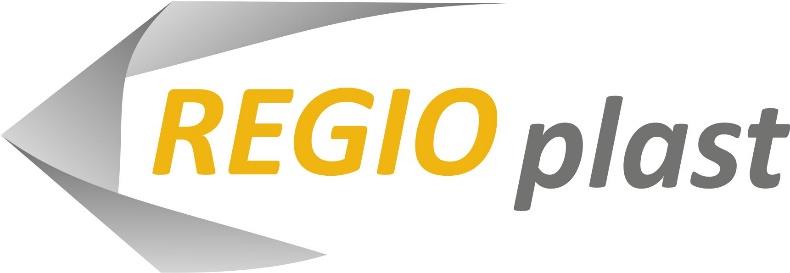 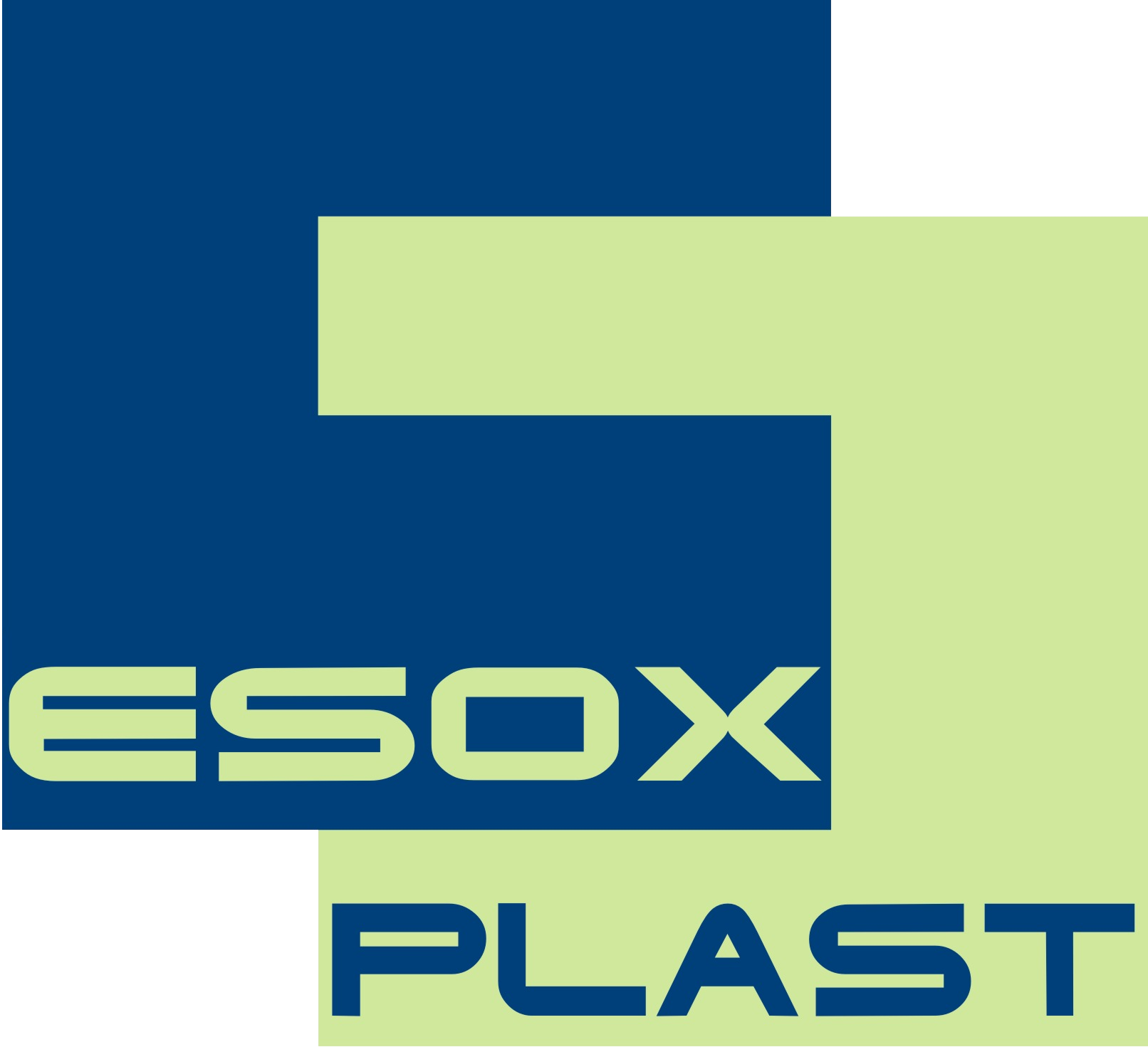 EKONOMICKÉ 
VZDELÁVANIE
ŽIVOT DUALISTU VO FIRME
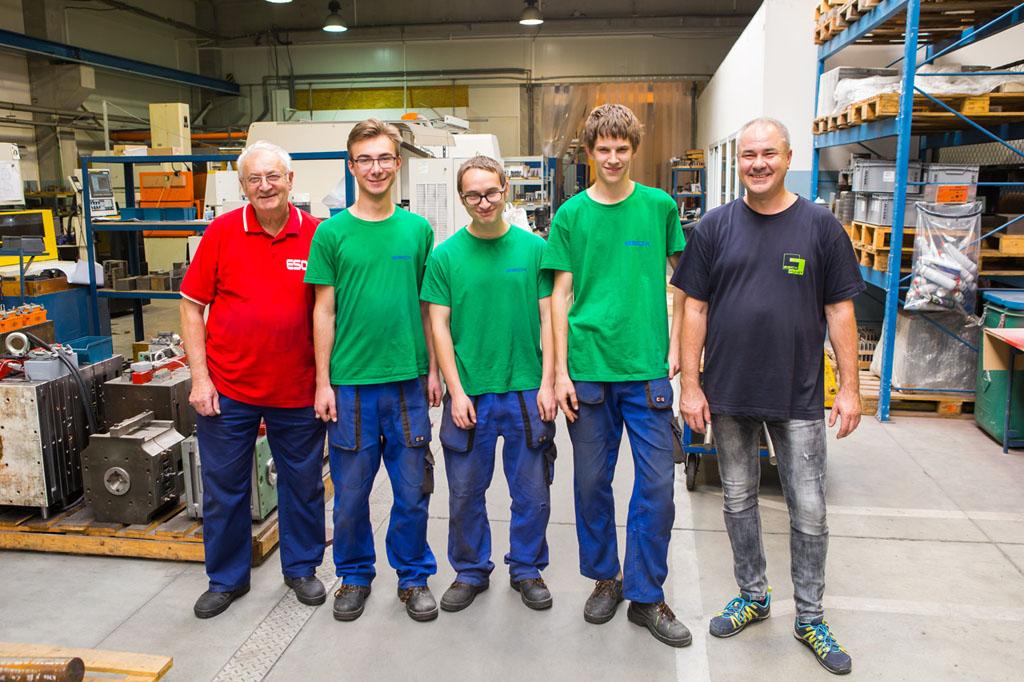 Odborný výcvik
teoretická príprava a praktické vyučovanie
1
ODBORNÝ
VÝCVIK
Práca pri strojoch a CNC v prevádzke
2
Obedy a bazén v Liptovskom Jáne
3
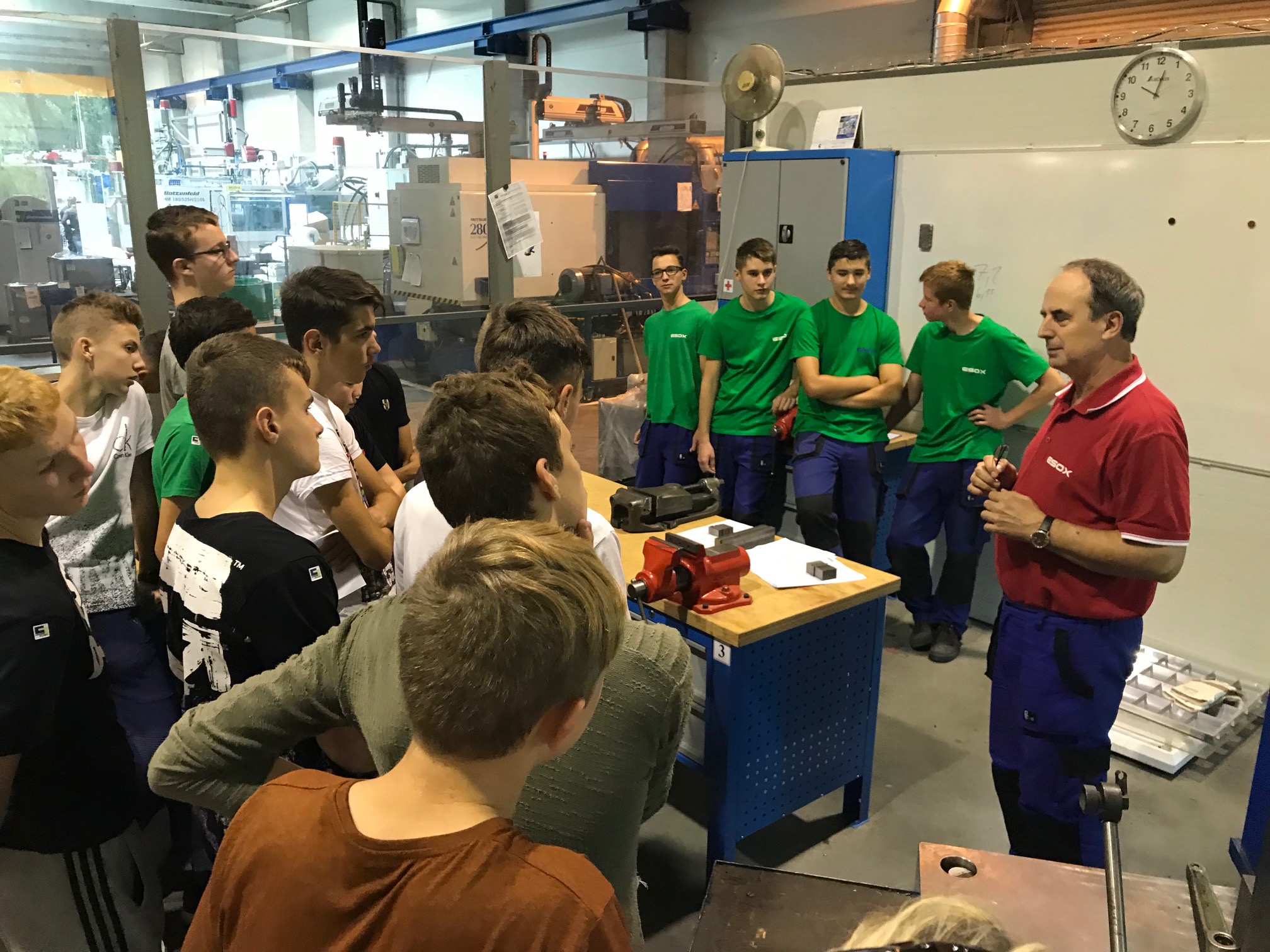 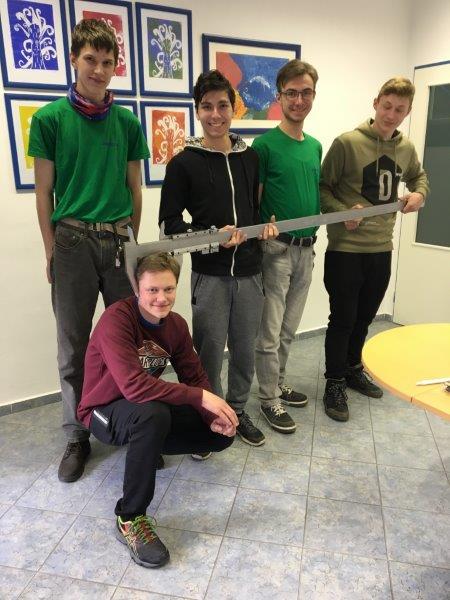 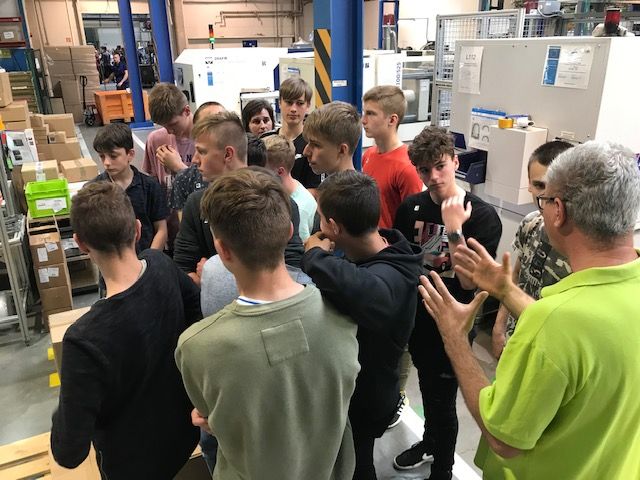 Exkurzie a výstavy
4
Súťaže a konferencie na Slovensku
a v zahraničí
DNI 
OTVORENÝCH 
DVERí
5
Dni zručnosti a Dni otvorených dverí
pre ostatných spolužiakov a nových žiakov
6
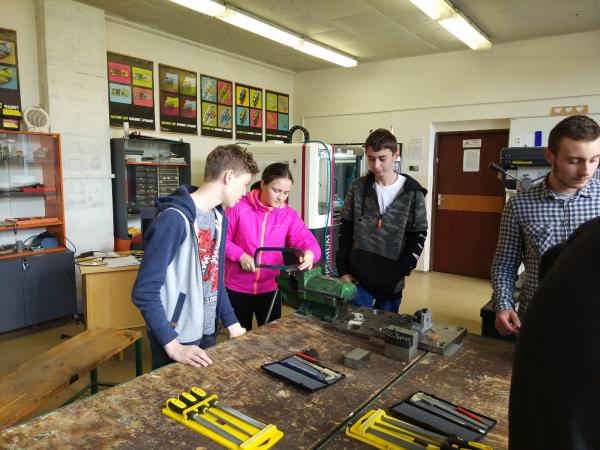 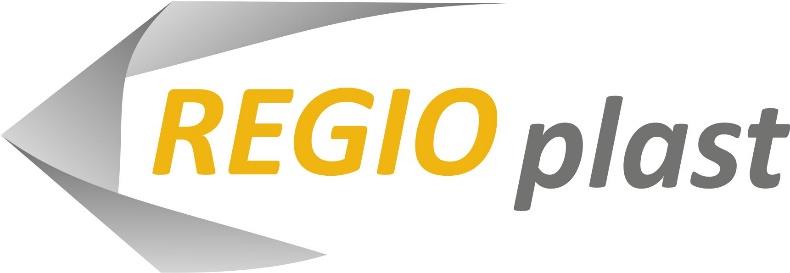 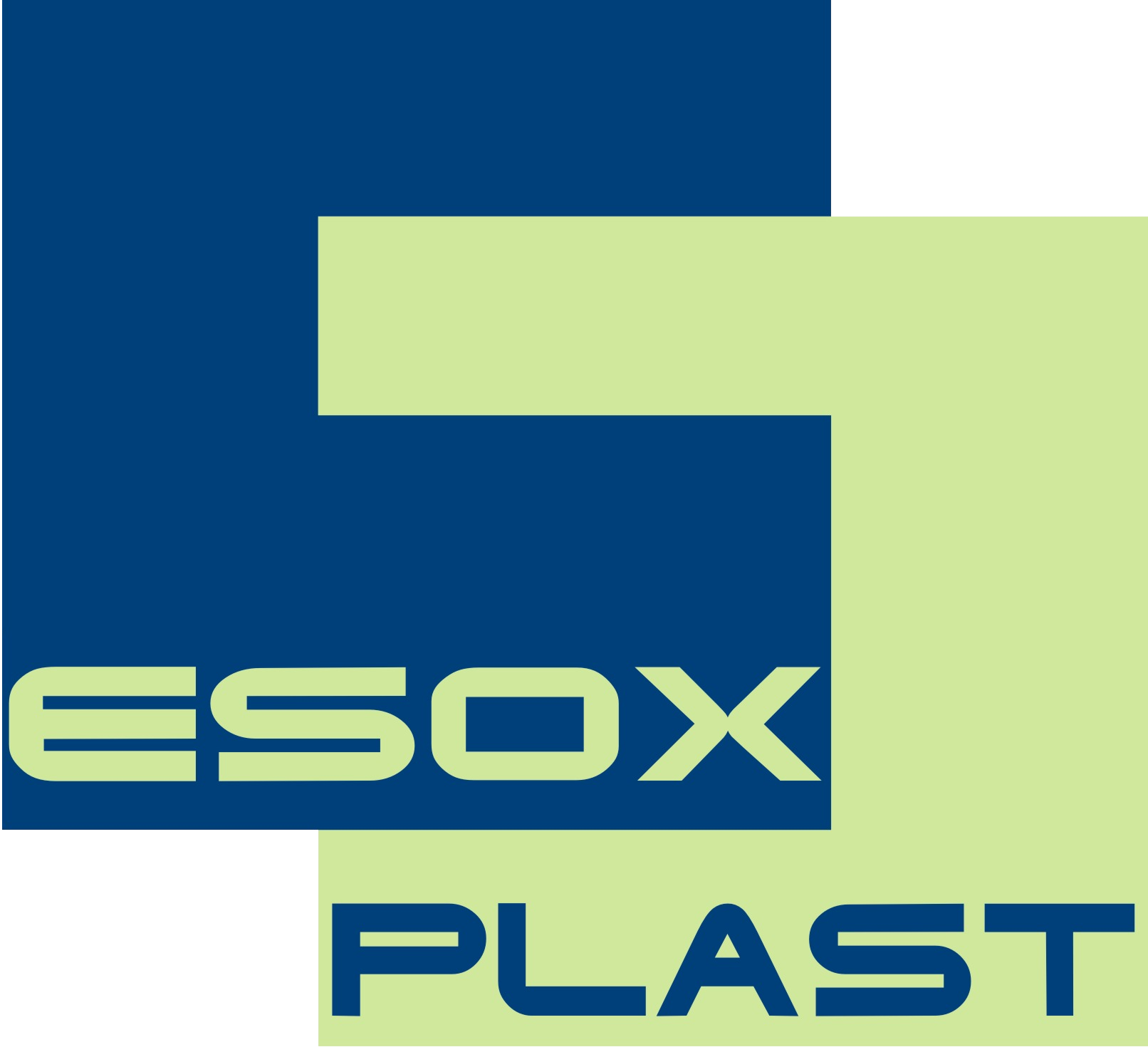 TECHNICKÉ 
DIELNE
AKO ZÍSKAVAME NOVÝCH ŽIAKOV?

Úzka spolupráca s SOŠP v Liptovskom Mikuláši ústi do organizácie aktivít pre základné školy a rodičov.
Technická výchova v dielni školy, práca v laboratóriu s elektro- stavebnicami, práca v agro- dielni, Deň otvorených dverí a Deň zručností v škole.
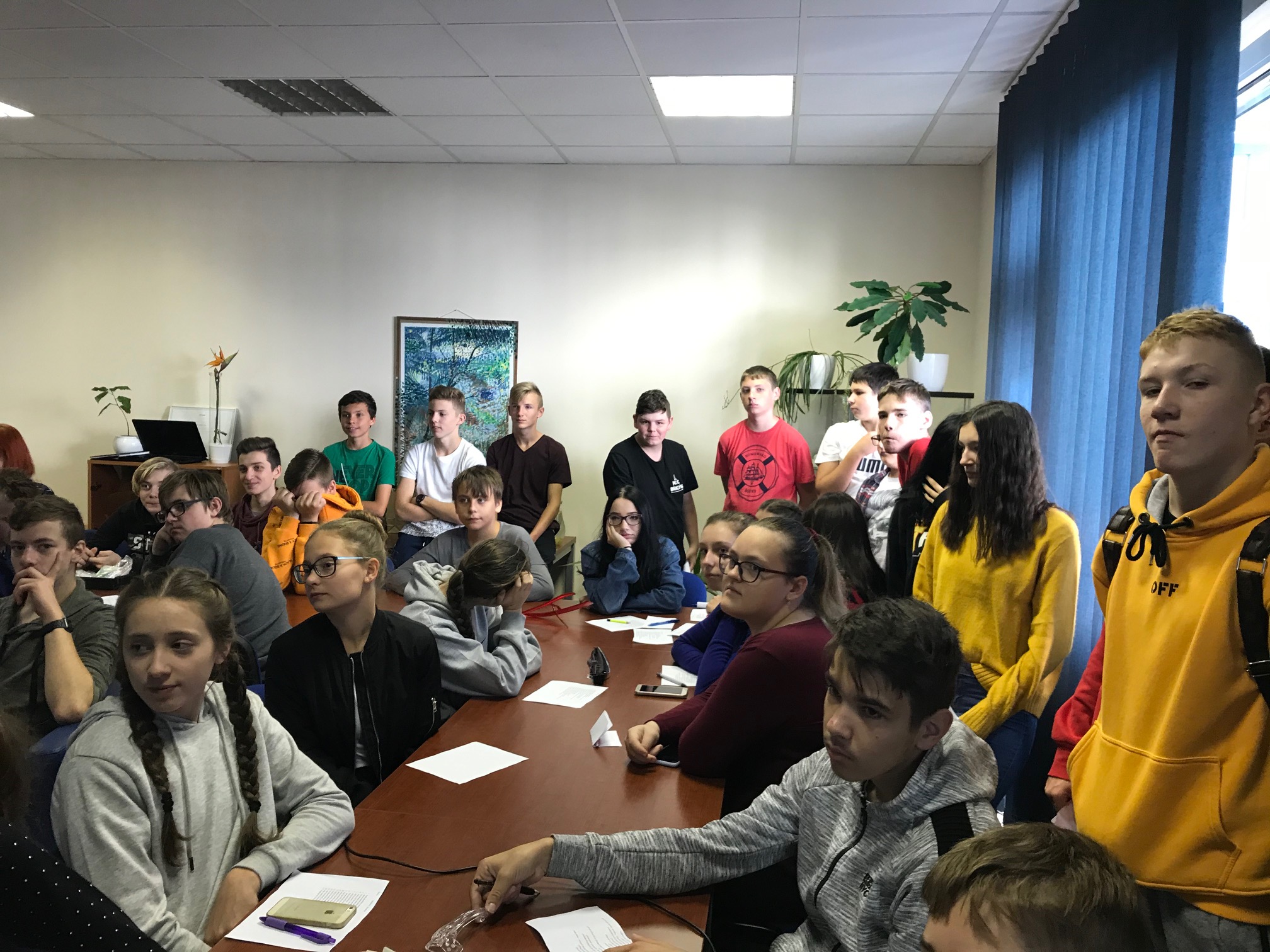 DEŇ OTVORENÝCH DVERí SOŠP
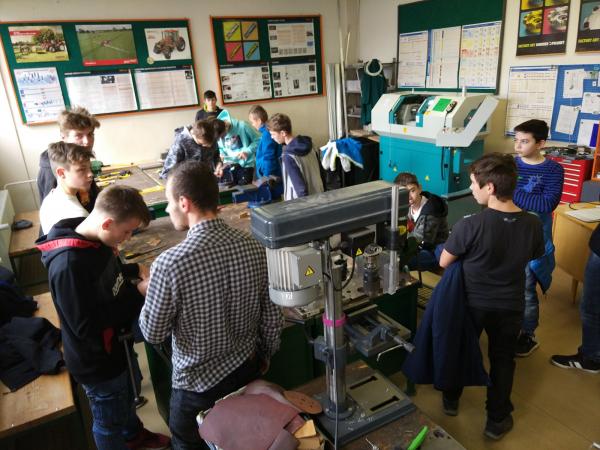 DEŇ ZRUČNOSTI
V ŠKOLE
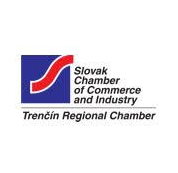 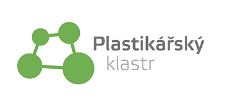 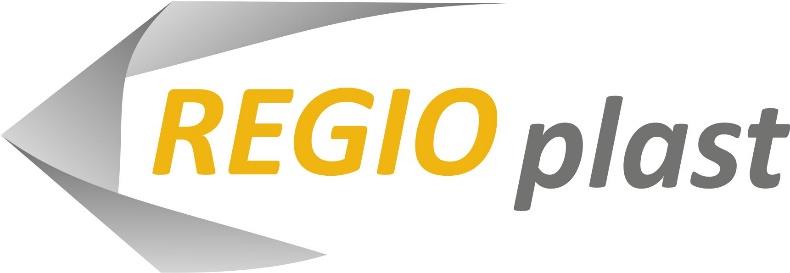 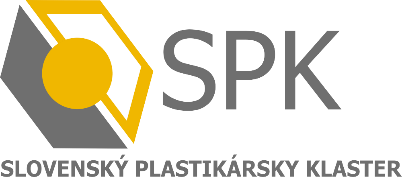 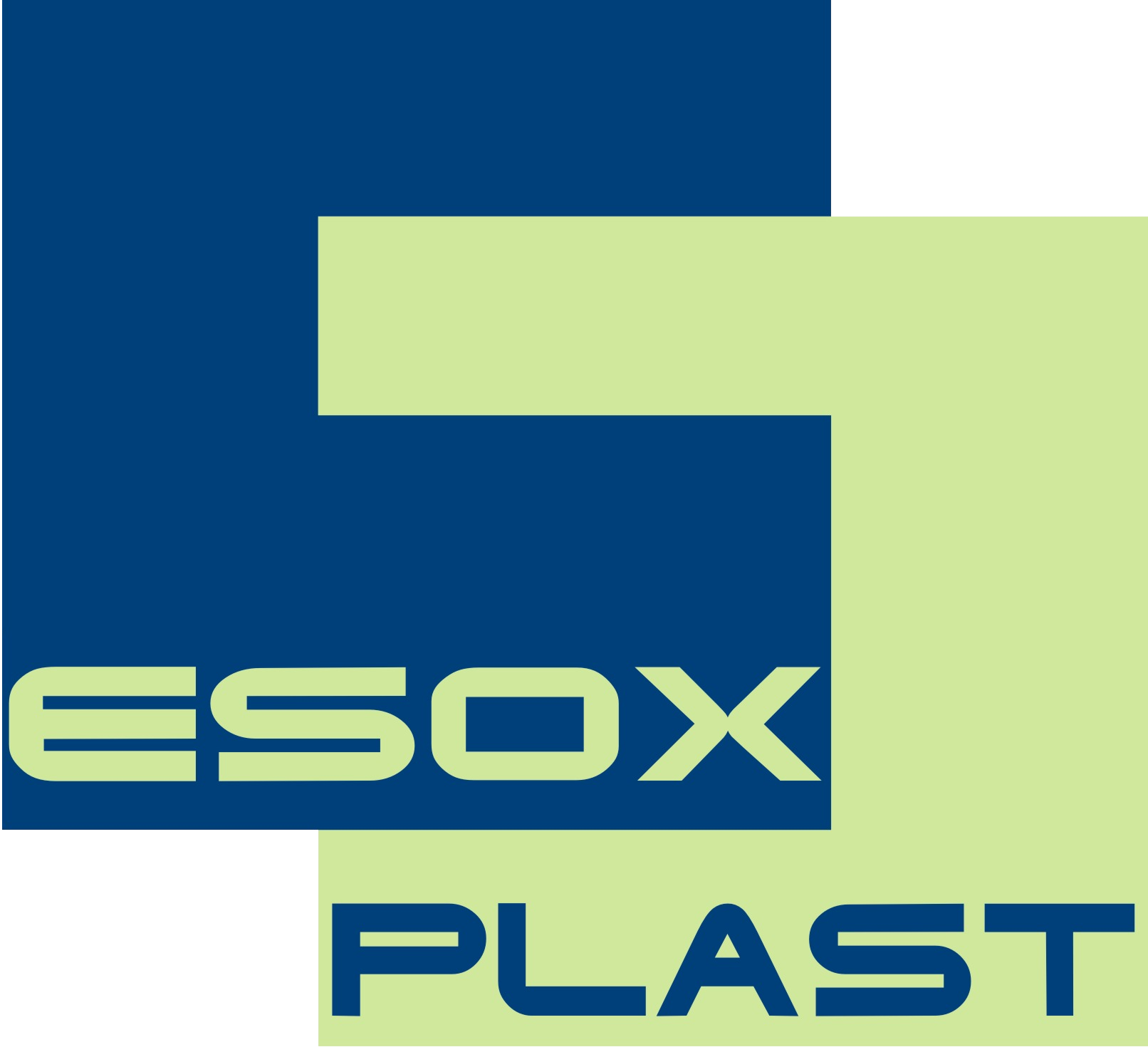 Ďakujem za pozornosť
www.esox-plast.sk